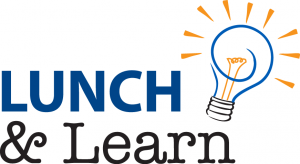 Welcome to Lunch & Learn
October 13 – Finding resources to help with our redesigned curriculum

Mmmmm….thank you the chef for lunch and to the admin team for buying 
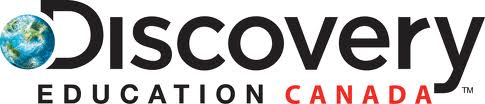 District resource: http://www.discoveryeducation.ca/Canada/
Login: district email         Password: district password
Find and download full videos, video segments, images, and matching lesson plans
Search by key word, content or curriculum organizer 
Organize your favorite videos in ‘My Content’ folder or share your video with your department folder
District has streaming plus license so your students can access too
Connect to a professional learning network and become a DEN star
[Speaker Notes: Sign in to account

Show:
Where to log in and how to get your password if you forget
Show how to search by curriculum
Download parts of a video
My content tab
Professional learning – DEN stars or follow on twitter]
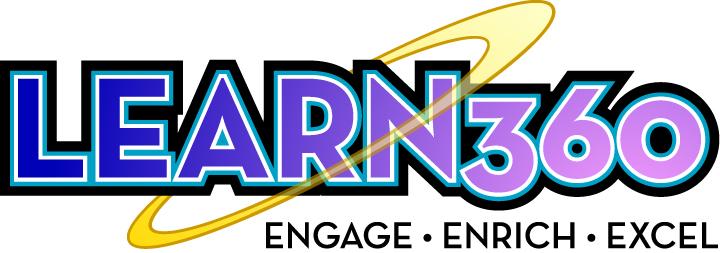 District resource: https://learn360.infobase.com/
Login with district email
Use forgot password and put in district email and you will be sent a link to reset your password
Search videos, download full or segments, create playlists, share playlists
Mylearn360 – Manage. Share. Collaborate
Help and how to guide is found here too
Calendar tab – find videos that correspond with this day in history
Lord Tweedsmuir Library Website
https://tweedsmuirlibrary.wordpress.com/
Find many more district resources
In left hand menu click on search and then select district resources
Search topics of elementary, secondary, video streaming, ebooks, magazines, french, educator
Login is not required on school computers and at home login is mainly your district email and password	
See hand out for a list of how to login as a teacher and student from home
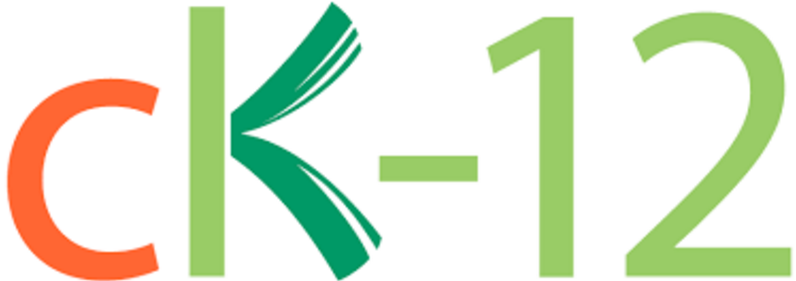 Create your own digital textbooks – called flexbooks
Add from ck-12 library or your own library
Add videos, files, quizzes
Link your flexbook to your class website or get students to create accounts and assign them reading, videos or quizzes from your flexbook
Content can be added to your learning management system: schoology, Edmodo and google classroom so far
You can also access content and insert into your PowerPoint
Good ol’
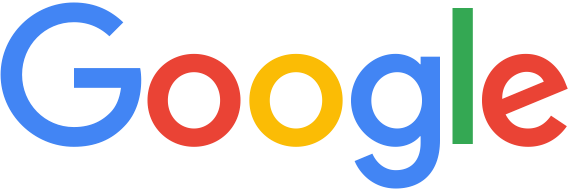 Google tools require a Google account – this does not have to be a Gmail account, you can make a Google account with your work email address
Drive – create, share and collaborate
Use Drive to create folders that are shared among department members.  Teachers can then share resources and even collaborate building resources
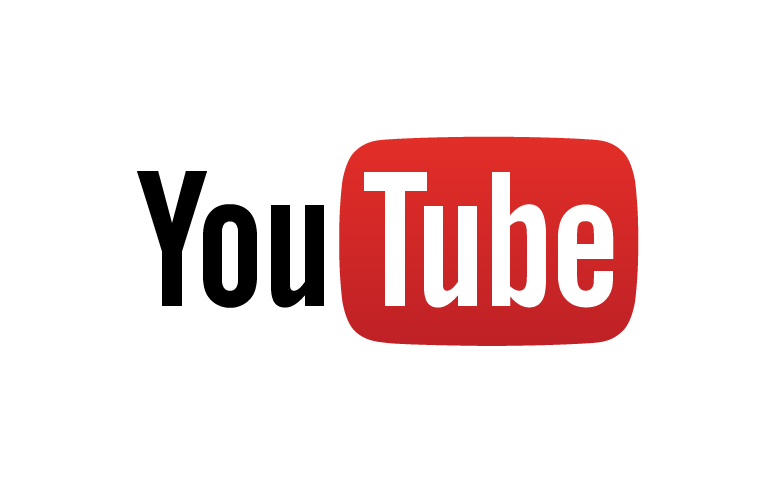 Login with your Google account to access all the features of YouTube
Create course playlists, create collaborative playlists, share links or embed videos on your course website
How to save your videos
Keepvid - http://www.keepvid.site/
Savefrom.net - http://en.savefrom.net/
(or put a SS infront of your youtube link and you will be directed right to the savefrom site  Ex. http://www.SSyoutube...)
How to share / collaborate
https://support.google.com/youtube/answer/6109639?hl=en&ref_topic=3030072
Others?
Twitter – start creating a professional learning network (PLN)